Sorting and Searching
Fall 2015
CS202 - Fundamentals of Computer Science II
1
Problem of the Day
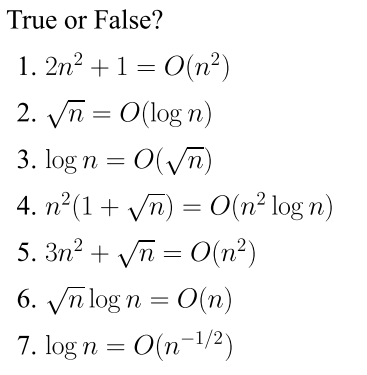 Fall 2015
CS202 - Fundamentals of Computer Science II
2
Sequential Search
int sequentialSearch( const int a[], int item, int n){
	for (int i = 0; i < n && a[i]!= item; i++);
	if (i == n)
		return –1;
	return i;
}

Unsuccessful Search:	 O(n)

Successful Search:
	Best-Case:  item is in the first location of the array   O(1)
	Worst-Case: item is in the last location of the array  O(n)
	Average-Case: The number of key comparisons 1, 2, ..., n
				
				 O(n)
Fall 2015
CS202 - Fundamentals of Computer Science II
3
Binary Search
int binarySearch( int a[], int size, int x) {
   int low =0;
   int high = size –1;
   int mid; 	  // mid will be the index of 
   		  	  // target when it’s found.
   while (low <= high) {
 	   mid = (low + high)/2;
	   if (a[mid] < x)
        low = mid + 1;
	   else if (a[mid] > x)
		   high  = mid – 1; 
     else 
		   return mid;
   }
   return –1;
}
Fall 2015
CS202 - Fundamentals of Computer Science II
4
Binary Search – Analysis
For an unsuccessful search: 
The number of iterations in the loop is  log2n + 1   O(log2n)

For a successful search:
Best-Case: The number of iterations is 1 		  O(1)
Worst-Case: The number of iterations is  log2n +1	  O(log2n)
Average-Case: 	The avg. # of iterations < log2n 	  O(log2n)

0  1  2  3  4  5  6  7   an array with size 8
3  2  3  1  3  2  3  4   # of iterations
The average # of iterations = 21/8 < log28
Fall 2015
CS202 - Fundamentals of Computer Science II
5
How much better is O(log2n)?
n 				O(log2n)
	16			  	  4
	64			  	  6
	256 			  	  8
	1024 (1KB) 	 	 10
	16,384 		 	 14
	131,072 		 	 17
	262,144 		 	 18
	524,288 		 	 19
	1,048,576 (1MB) 	 	 20
	1,073,741,824 (1GB) 	 30
Fall 2015
CS202 - Fundamentals of Computer Science II
6
Sorting
Fall 2015
CS202 - Fundamentals of Computer Science II
7
Importance of Sorting
Why don’t CS profs ever stop talking about sorting?

Computers spend more time sorting than anything else, historically 25% on mainframes.

Sorting is the best studied problem in computer science, with a variety of different algorithms known.

Most of the interesting ideas we will encounter in the course can be taught in the context of sorting, such as divide-and-conquer, randomized algorithms, and lower bounds.

(slide by Steven Skiena)
Fall 2015
CS202 - Fundamentals of Computer Science II
8
Sorting
Organize data into ascending / descending order
Useful in many applications
Any examples can you think of?

Internal sort vs. external sort 
We will analyze only internal sorting algorithms

Sorting also has other uses. It can make an algorithm faster.
e.g., find the intersection of two sets
Fall 2015
CS202 - Fundamentals of Computer Science II
9
Efficiency of Sorting
Sorting is important because that once a set of items is sorted, many other problems become easy.
Further, using O(n log n) sorting algorithms leads naturally to sub-quadratic algorithms for these problems.
Large-scale data processing would be impossible if sorting took O(n2) time.






(slide by Steven Skiena)
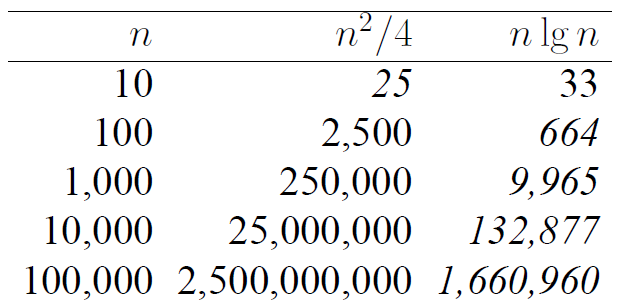 Fall 2015
CS202 - Fundamentals of Computer Science II
10
Applications of Sorting
Closest Pair: Given n numbers, find the pair which are closest to each other.
Once the numbers are sorted, the closest pair will be next to each other in sorted order, so an O(n) linear scan completes the job. – Complexity of this process: O(??)

Element Uniqueness: Given a set of n items, are they all unique or are there any duplicates?
Sort them and do a linear scan to check all adjacent pairs.
This is a special case of closest pair above.
Complexity?

Mode: Given a set of n items, which element occurs the largest number of times? More generally, compute the frequency distribution.
How would you solve it?
Fall 2015
CS202 - Fundamentals of Computer Science II
11
Sorting Algorithms
There are many sorting algorithms, such as:
Selection Sort
Insertion Sort
Bubble Sort
Merge Sort
Quick Sort

First three sorting algorithms are not so efficient, but last two are efficient sorting algorithms.
Fall 2015
CS202 - Fundamentals of Computer Science II
12
Selection Sort
Fall 2015
CS202 - Fundamentals of Computer Science II
13
Selection Sort
List divided into two sublists, sorted and unsorted. 

Find the biggest element from the unsorted sublist. Swap it with the element at the end of the unsorted data. 

After each selection and swapping, imaginary wall between the two sublists move one element back.

Sort pass: Each time we move one element from the unsorted sublist to the sorted sublist, we say that we have completed a sort pass.

A list of n elements requires n-1 passes to completely sort data.
Fall 2015
CS202 - Fundamentals of Computer Science II
14
Selection Sort (cont.)
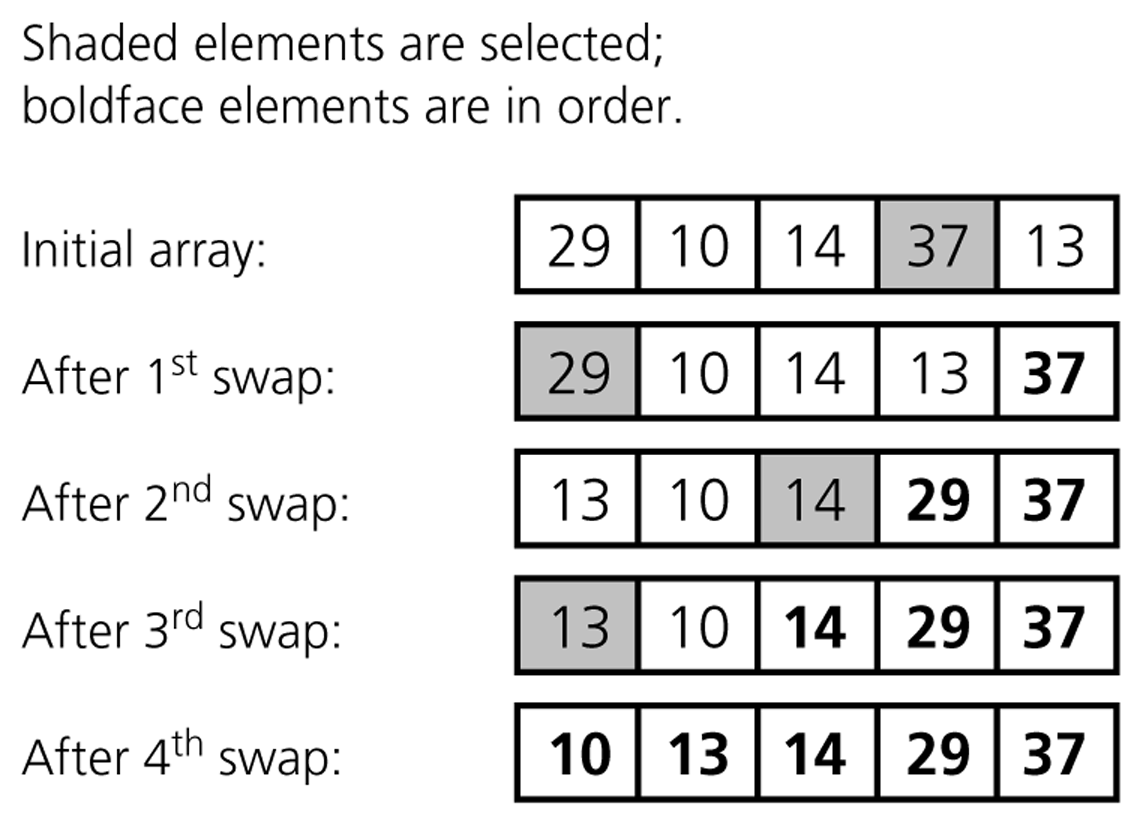 Unsorted     Sorted
Fall 2015
CS202 - Fundamentals of Computer Science II
15
Selection Sort (cont.)
typedef type-of-array-item DataType;

void selectionSort( DataType theArray[], int n) {
  for (int last = n-1; last >= 1; --last) {
    int largest = indexOfLargest(theArray, last+1);
    swap(theArray[largest], theArray[last]);
  }
}
Fall 2015
CS202 - Fundamentals of Computer Science II
16
Selection Sort (cont.)
int indexOfLargest(const DataType theArray[], int size) {
  int indexSoFar = 0; 
  for (int currentIndex=1; currentIndex<size;++currentIndex)
  {
    if (theArray[currentIndex] > theArray[indexSoFar])
         indexSoFar = currentIndex;
  }
  return indexSoFar;
}
--------------------------------------------------------
void swap(DataType &x, DataType &y) {
   DataType temp = x;
   x = y;
   y = temp;
}
Fall 2015
CS202 - Fundamentals of Computer Science II
17
Selection Sort -- Analysis
To analyze sorting, count simple operations 

For sorting, important simple operations: key comparisons and number of moves

In selectionSort() function, the for loop executes n-1 times.

In selectionSort() function, we invoke swap() once at each iteration. 
	  Total Swaps: n-1  
	  Total Moves: 3*(n-1)		(Each swap has three moves)
Fall 2015
CS202 - Fundamentals of Computer Science II
18
Selection Sort – Analysis (cont.)
In indexOfLargest() function, the for loop executes (from n-1 to 1), and each iteration we make one key comparison.
	 # of key comparisons = 1+2+...+n-1 = n*(n-1)/2
	 So, Selection sort is O(n2)

The best case, worst case, and average case are the same   all O(n2)
Meaning: behavior of selection sort does not depend on initial organization of data.
Since O(n2) grows so rapidly, the selection sort algorithm is appropriate only for small n.

Although selection sort requires O(n2) key comparisons, it only requires O(n) moves.
Selection sort is good choice if data moves are costly but key comparisons are not costly (short keys, long records).
Fall 2015
CS202 - Fundamentals of Computer Science II
19
Insertion Sort
Fall 2015
CS202 - Fundamentals of Computer Science II
20
Insertion Sort
Insertion sort is a simple sorting algorithm appropriate for small inputs. 
Most common sorting technique used by card players.

List divided into two parts: sorted and unsorted. 

In each pass, the first element of the unsorted part is picked up, transferred to the sorted sublist, and inserted in place. 

List of n elements will take at most n-1 passes to sort data.
Fall 2015
CS202 - Fundamentals of Computer Science II
21
Insertion Sort (cont.)
Sorted
Unsorted
Original List
After pass 1
After pass 2
After pass 3
After pass 4
After pass 5
Fall 2015
CS202 - Fundamentals of Computer Science II
22
Insertion Sort (cont.)
void insertionSort(DataType theArray[], int n) {

  for (int unsorted = 1; unsorted < n; ++unsorted) {

    DataType nextItem = theArray[unsorted];
    int loc = unsorted;

    for (  ;(loc > 0) && (theArray[loc-1] > nextItem); --loc)
       theArray[loc] = theArray[loc-1];

    theArray[loc] = nextItem;
  }
}
Fall 2015
CS202 - Fundamentals of Computer Science II
23
Insertion Sort – Analysis
What is the complexity of insertion sort?  Depends on array contents

Best-case:		 O(n)
Array is already sorted in ascending order.
Inner loop will not be executed.
The number of moves: 2*(n-1) 		 O(n)
The number of key comparisons: (n-1) 	 O(n)
Worst-case: 	 O(n2)
Array is in reverse order:
Inner loop is executed p-1 times, for p = 2,3, …, n
The number of moves: 2*(n-1)+(1+2+...+n-1)= 2*(n-1)+ n*(n-1)/2 	 O(n2)
The number of key comparisons: (1+2+...+n-1)= n*(n-1)/2 		 O(n2)
Average-case: 	 O(n2)
We have to look at all possible initial data organizations.
So, Insertion Sort is O(n2)
Fall 2015
CS202 - Fundamentals of Computer Science II
24
Insertion Sort – Analysis
Which running time will be used to characterize this algorithm?
Best, worst or average?

 Worst case: 
Longest running time (this is the upper limit for the algorithm)
It is guaranteed that the algorithm will not be worst than this.

Sometimes we are interested in average case. But there are problems:
Difficult to figure out average case. i.e. what is the average input?
Are we going to assume all possible inputs are equally likely? 
In fact, for most algorithms average case is the same as the worst case.
Fall 2015
CS202 - Fundamentals of Computer Science II
25
Bubble Sort
Fall 2015
CS202 - Fundamentals of Computer Science II
26
Bubble Sort
List divided into two sublists: sorted and unsorted.

The largest element is bubbled from the unsorted list and moved to the sorted sublist.

After that, the wall moves one element back, increasing the number of sorted elements and decreasing the number of unsorted ones. 

One sort pass: each time an element moves from the unsorted part to the sorted part.
 
Given a list of n elements, bubble sort requires up to n-1 passes (maximum passes) to sort data.
Fall 2015
CS202 - Fundamentals of Computer Science II
27
Bubble Sort (cont.)
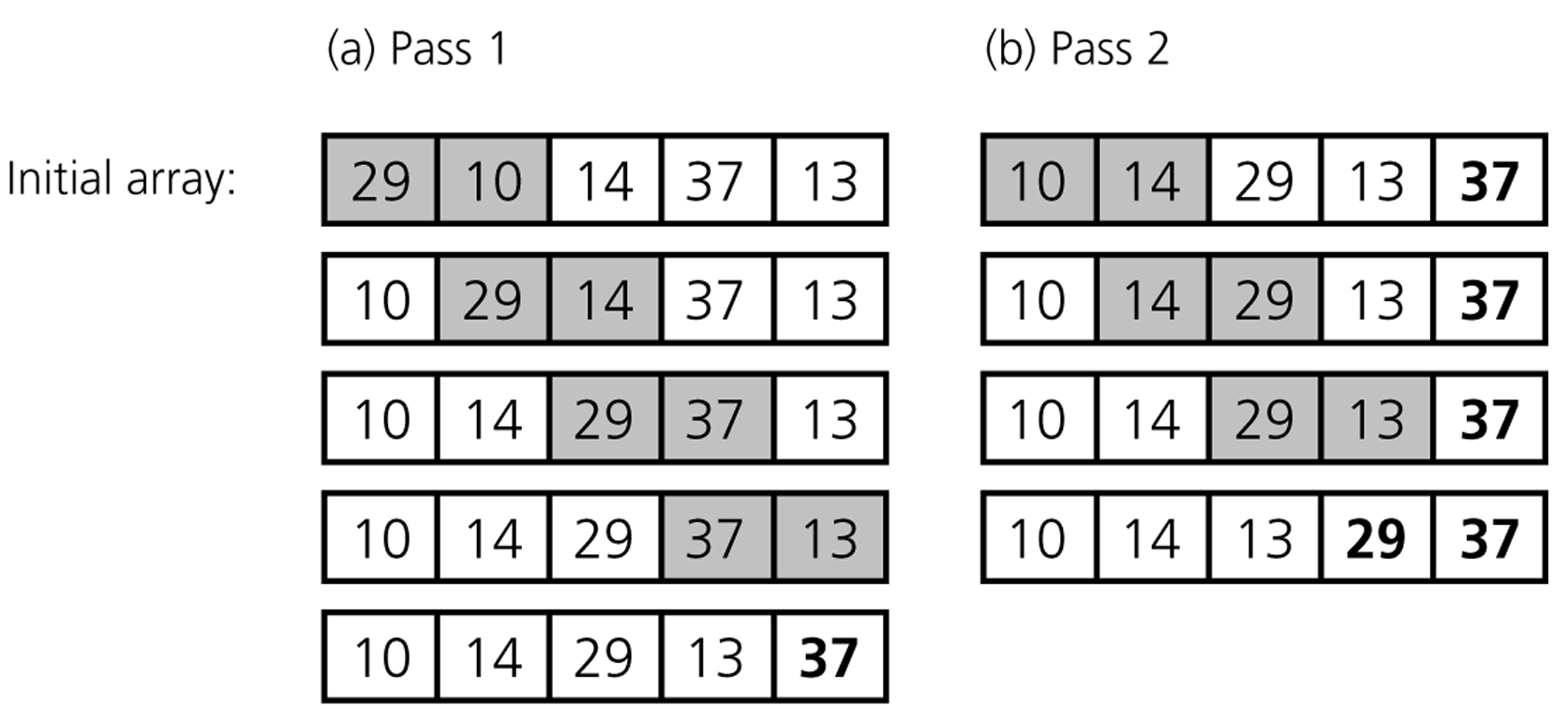 Fall 2015
CS202 - Fundamentals of Computer Science II
28
Bubble Sort (cont.)
void bubbleSort( DataType theArray[], int n) {
   bool sorted = false; 
   
	for (int pass = 1; (pass < n) && !sorted; ++pass) {  
      sorted = true; 
      for (int index = 0; index < n-pass; ++index) {
         int nextIndex = index + 1;
         if (theArray[index] > theArray[nextIndex]) {  
            swap(theArray[index], theArray[nextIndex]);
            sorted = false; // signal exchange
         }
      }
   }
}
Fall 2015
CS202 - Fundamentals of Computer Science II
29
Bubble Sort – Analysis
Worst-case: 	 O(n2)
Array is in reverse order:
Inner loop is executed n-1 times, 
The number of moves: 3*(1+2+...+n-1) = 3 * n*(n-1)/2 		 O(n2)
The number of key comparisons: (1+2+...+n-1)= n*(n-1)/2 		 O(n2)
Best-case:		 O(n)
Array is already sorted in ascending order.
The number of moves: 0 		 O(1)
The number of key comparisons: (n-1) 	 O(n)
Average-case: 	 O(n2)
We have to look at all possible initial data organizations.
So, Bubble Sort is O(n2)
Fall 2015
CS202 - Fundamentals of Computer Science II
30
Merge Sort
Fall 2015
CS202 - Fundamentals of Computer Science II
31
Mergesort
One of two important divide-and-conquer sorting algorithms
Other one is Quicksort

It is a recursive algorithm.
Divide the list into halves, 
Sort each half separately, and 
Then merge the sorted halves into one sorted array.
Fall 2015
CS202 - Fundamentals of Computer Science II
32
Mergesort - Example
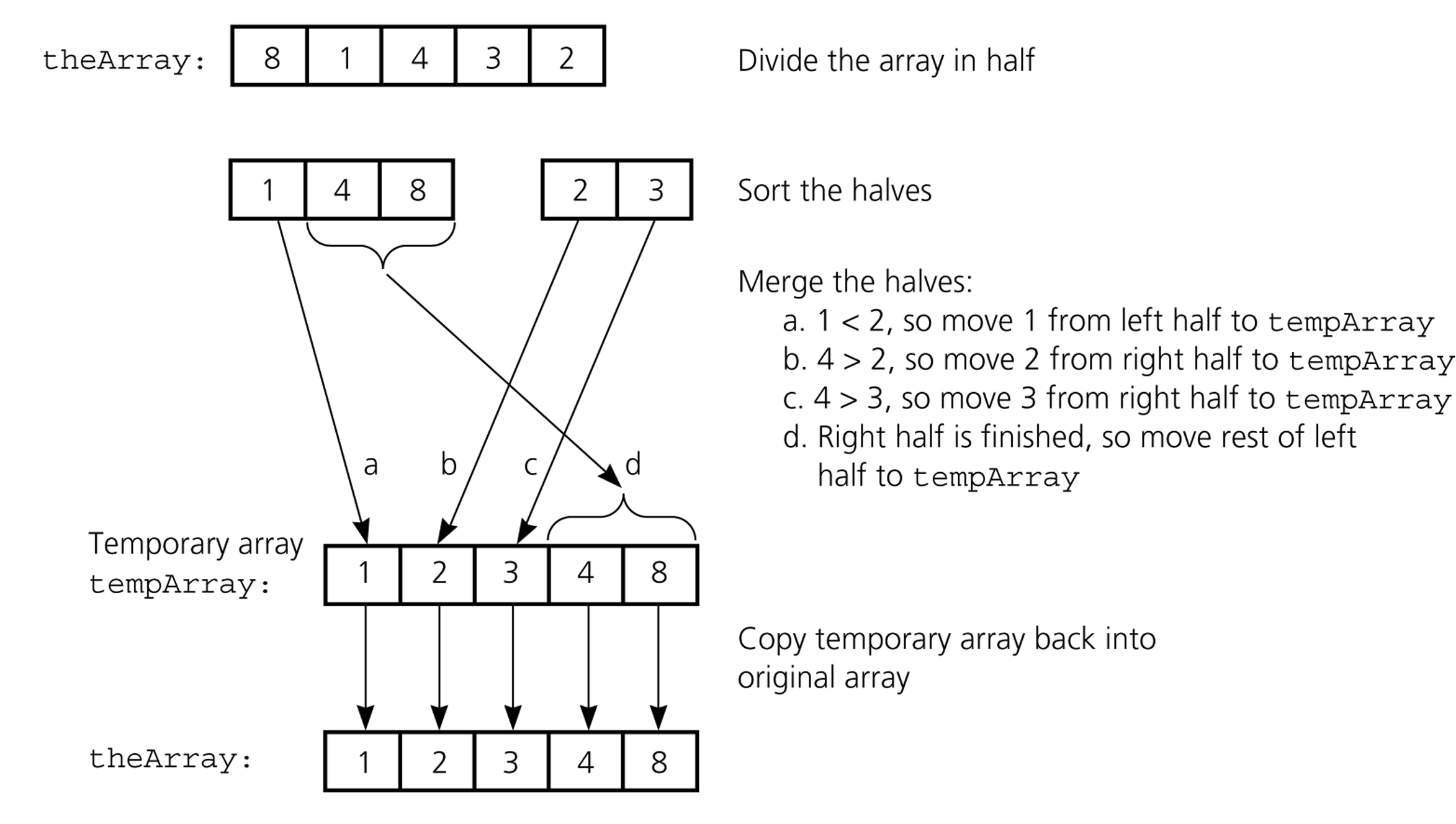 Fall 2015
CS202 - Fundamentals of Computer Science II
33
Mergesort
void mergesort( DataType theArray[], int first, int last) {
   
	if (first < last) {

      int mid = (first + last)/2; 	// index of midpoint

      mergesort(theArray, first, mid);

      mergesort(theArray, mid+1, last);

      // merge the two halves
      merge(theArray, first, mid, last);
   }
}  // end mergesort
Fall 2015
CS202 - Fundamentals of Computer Science II
34
Merge
const int MAX_SIZE = maximum-number-of-items-in-array;

void merge( DataType theArray[], int first, int mid, int last) {
   
	DataType tempArray[MAX_SIZE]; 	// temporary array
   
	int first1 = first; 	// beginning of first subarray
   int last1 = mid; 		// end of first subarray
   int first2 = mid + 1;	// beginning of second subarray
   int last2 = last;		// end of second subarray
   int index = first1; // next available location in tempArray

   for ( ; (first1 <= last1) && (first2 <= last2); ++index) {
      if (theArray[first1] < theArray[first2]) {  
         tempArray[index] = theArray[first1];
         ++first1;
      }
      else {  
          tempArray[index] = theArray[first2];
          ++first2;
      }
   } …
Fall 2015
CS202 - Fundamentals of Computer Science II
35
Merge (cont.)
…
	// finish off the first subarray, if necessary
   for (; first1 <= last1; ++first1, ++index)
      tempArray[index] = theArray[first1];

   // finish off the second subarray, if necessary
   for (; first2 <= last2; ++first2, ++index)
      tempArray[index] = theArray[first2];

   // copy the result back into the original array
   for (index = first; index <= last; ++index)
      theArray[index] = tempArray[index];

}  // end merge
Fall 2015
CS202 - Fundamentals of Computer Science II
36
Mergesort - Example
divide
divide
divide
divide
divide
divide
divide
merge
merge
merge
merge
merge
merge
merge
Fall 2015
CS202 - Fundamentals of Computer Science II
37
Mergesort – Example2
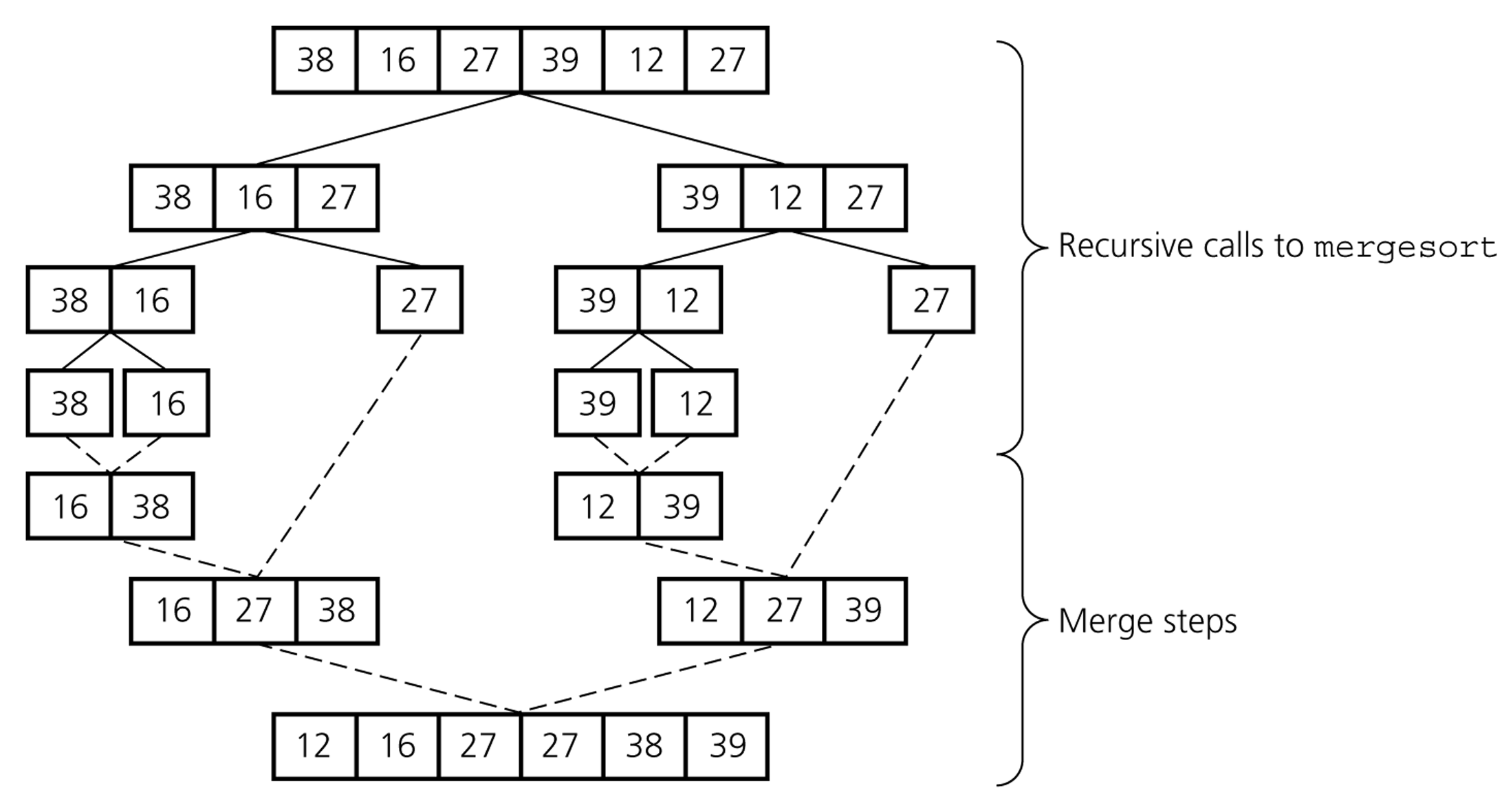 Fall 2015
CS202 - Fundamentals of Computer Science II
38
Mergesort – Analysis of Merge
A worst-case instance of the merge step in mergesort
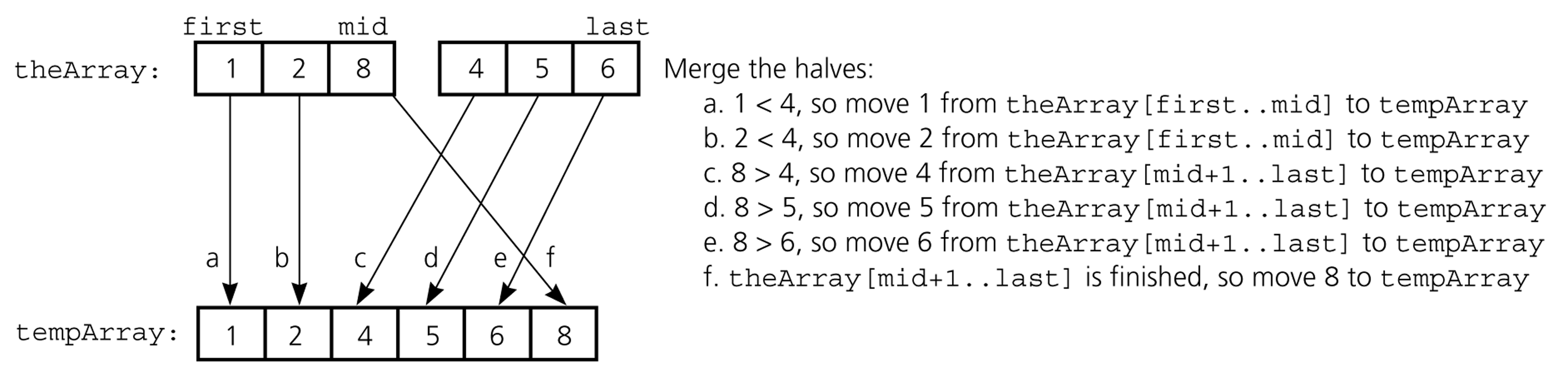 Fall 2015
CS202 - Fundamentals of Computer Science II
39
Mergesort – Analysis of Merge (cont.)
0                k-1
0                k-1
Merging two sorted arrays of size k


Best-case:		
All the elements in the first array are smaller (or larger) than all the elements in the second array.
The number of moves: 2k + 2k		
The number of key comparisons: k

Worst-case: 	
The number of moves: 2k + 2k	
The number of key comparisons:  2k-1
0                 2k-1
Fall 2015
CS202 - Fundamentals of Computer Science II
40
Mergesort - Analysis
Levels of recursive calls to mergesort, given an array of eight items
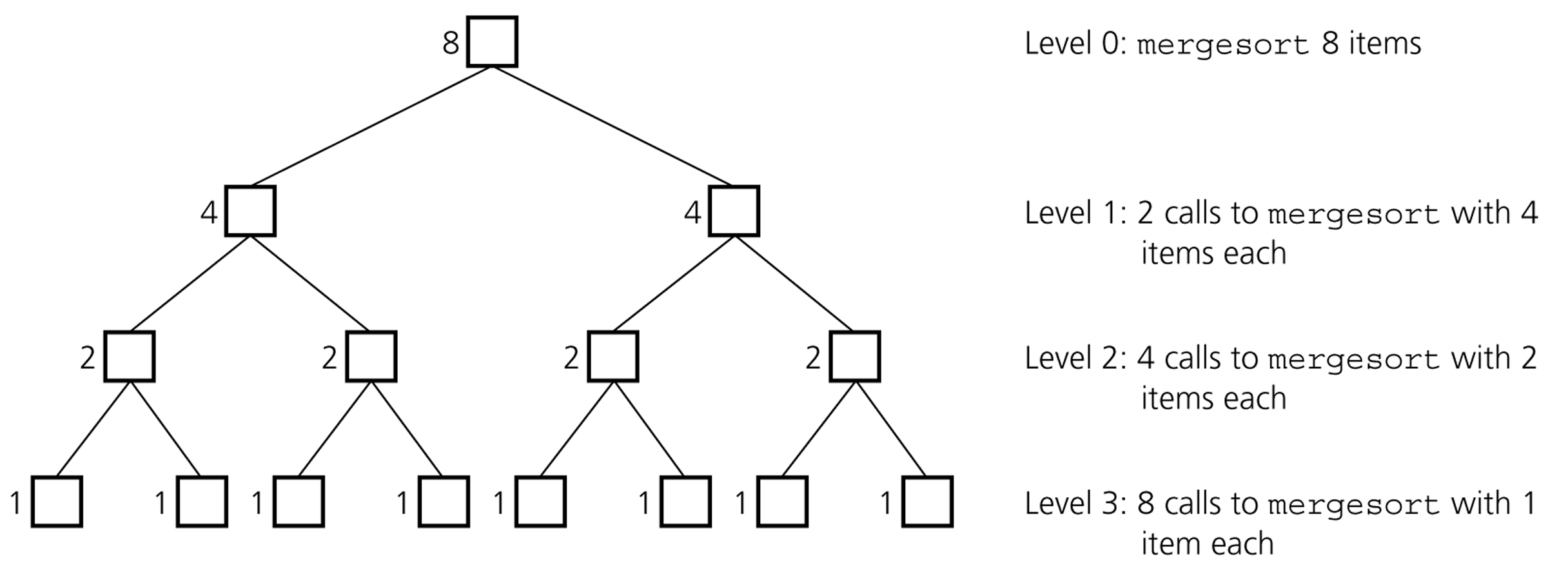 Fall 2015
CS202 - Fundamentals of Computer Science II
41
Mergesort - Analysis
2m
level 0 : 1 merge (size 2m-1)
2m-1
2m-1
level 1 : 2 merges (size 2m-2)
level 2 : 4 merges (size 2m-3)
2m-2
2m-2
2m-2
2m-2
.
.
.
.
.
.
level m-1 : 2m-1 merges (size 20)
20
20
. . . . . . . . . . . . . . . . .
level m
Fall 2015
CS202 - Fundamentals of Computer Science II
42
Mergesort - Analysis
Worst-case – 

	The number of key comparisons:
	= 20*(2*2m-1-1) + 21*(2*2m-2-1) + ... + 2m-1*(2*20-1) 
	= (2m - 1) + (2m - 2) + ... + (2m – 2m-1) 			( m terms )

	= m*2m – 

	= m*2m – 2m – 1

	= n * log2n – n – 1 

	 O (n * log2n )
Fall 2015
CS202 - Fundamentals of Computer Science II
43
Mergesort – Average Case
There are            possibilities when sorting two sorted lists of size k.

k=2             =            =  6  different cases 

		# of key comparisons = ((2*2)+(4*3)) / 6 =  16/6  =  2 + 2/3


Average # of key comparisons in mergesort is 
		n * log2n – 1.25*n – O(1) 

	 O (n * log2n )
Fall 2015
CS202 - Fundamentals of Computer Science II
44
Mergesort – Analysis
Mergesort is extremely efficient algorithm with respect to time.
Both worst case and average cases are O (n * log2n )

But, mergesort requires an extra array whose size equals to the size of the original array.

If we use a linked list, we do not need an extra array 
But, we need space for the links
And, it will be difficult to divide the list into half ( O(n) )
Fall 2015
CS202 - Fundamentals of Computer Science II
45
Quicksort
Fall 2015
CS202 - Fundamentals of Computer Science II
46
Quicksort
Like Mergesort, Quicksort is based on divide-and-conquer paradigm.

But somewhat opposite to Mergesort
Mergesort: Hard work done after recursive call
Quicksort:  Hard work done before recursive call

Algorithm
First, partition an array into two parts,  
Then, sort each part independently, 
Finally, combine sorted parts by a simple concatenation.
Fall 2015
CS202 - Fundamentals of Computer Science II
47
Quicksort (cont.)
The quick-sort algorithm consists of the following three steps:

Divide: Partition the list.
1.1 Choose some element from list. Call this element the pivot.
	- We hope about half the elements will come before and half after. 
1.2 Then partition the elements so that all those with values less than the pivot come in one sublist and all those with greater values come in another.

 2. Recursion: Recursively sort the sublists separately.

 3. Conquer: Put the sorted sublists together.
Fall 2015
CS202 - Fundamentals of Computer Science II
48
Partition
Partitioning places the pivot in its correct place position within the array.






Arranging elements around pivot p generates two smaller sorting problems.
sort left section of the array, and sort right section of the array.
when these two smaller sorting problems are solved recursively, our bigger sorting problem is solved.
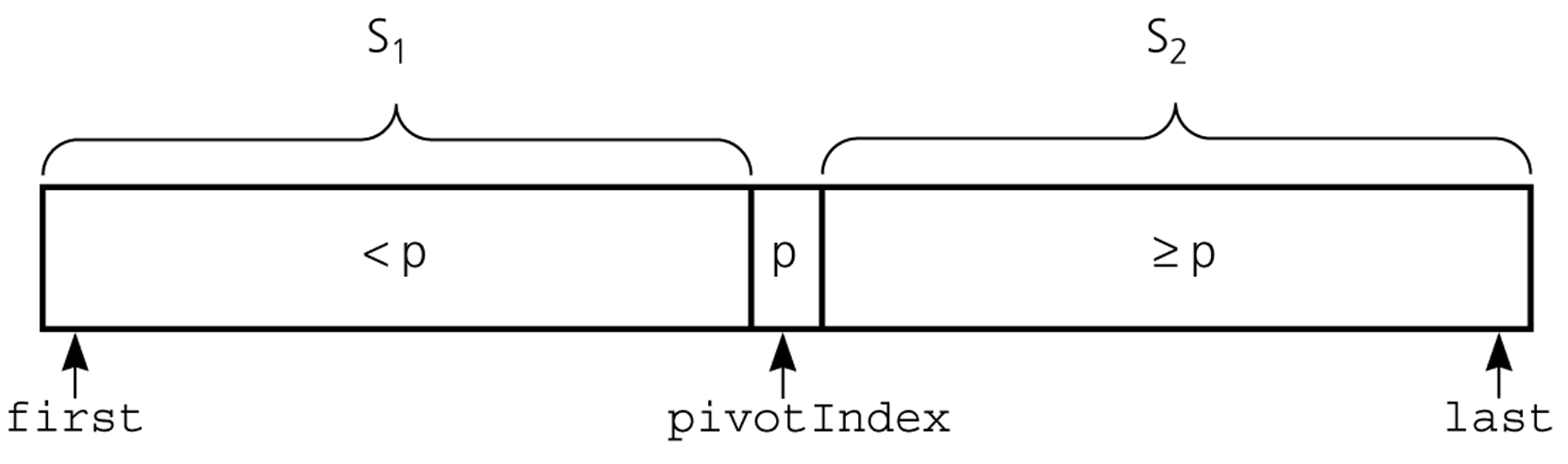 Fall 2015
CS202 - Fundamentals of Computer Science II
49
Partition – Choosing the pivot
First, select a pivot element among the elements of the given array, and put pivot into first location of the array before partitioning.

Which array item should be selected as pivot?
Somehow we have to select a pivot, and we hope that we will get a good partitioning.
If the items in the array arranged randomly, we choose a pivot randomly.
We can choose the first or last element as a pivot (it may not give a good partitioning).
We can use different techniques to select the pivot.
Fall 2015
CS202 - Fundamentals of Computer Science II
50
Partition Function (cont.)
Initial state of the array
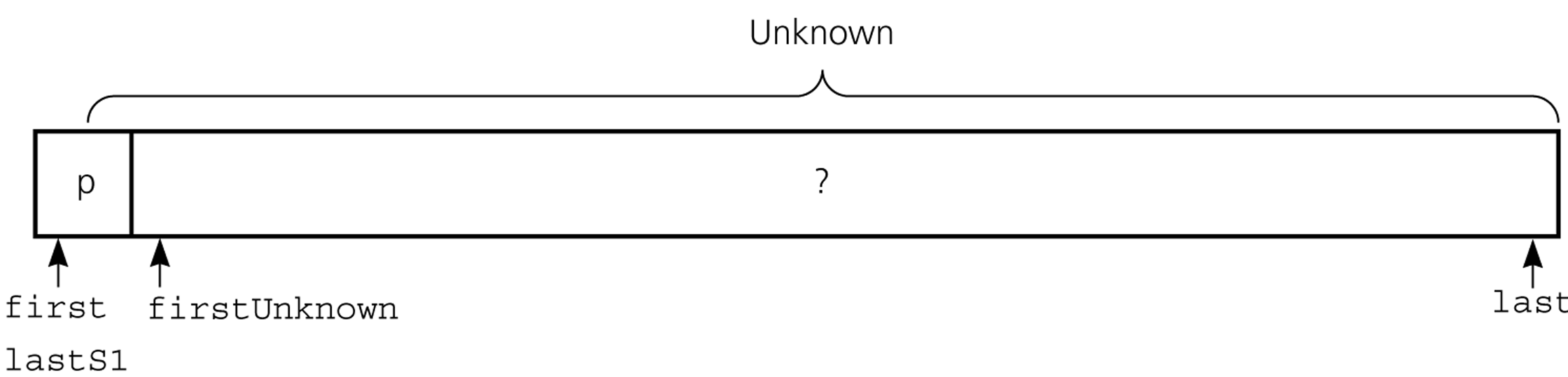 Fall 2015
CS202 - Fundamentals of Computer Science II
51
Partition Function (cont.)
Invariant for the partition algorithm
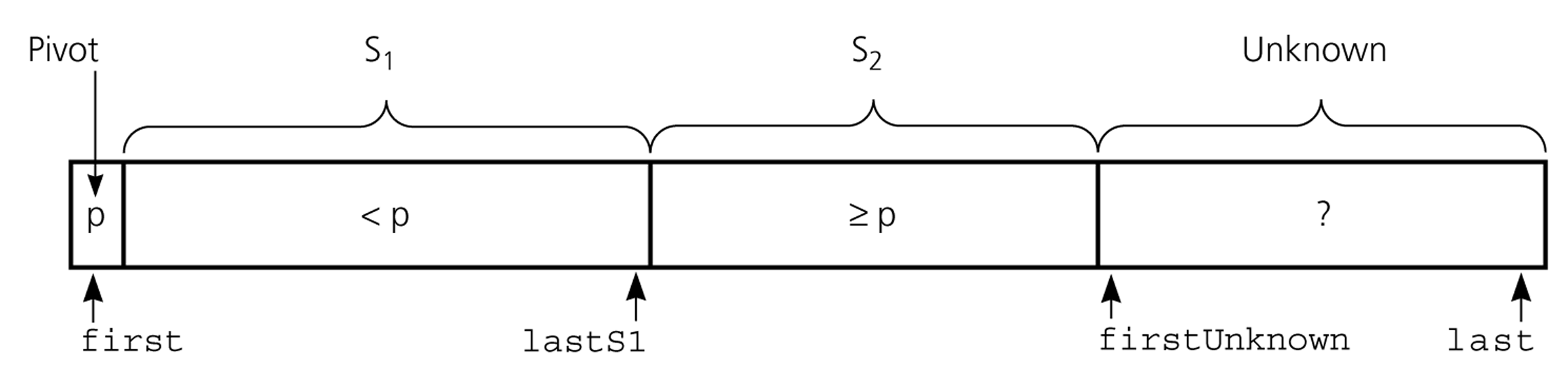 Fall 2015
CS202 - Fundamentals of Computer Science II
52
Partition Function (cont.)
Moving theArray[firstUnknown] into S1 by swapping it with
 theArray[lastS1+1] and by incrementing both lastS1 and firstUnknown.
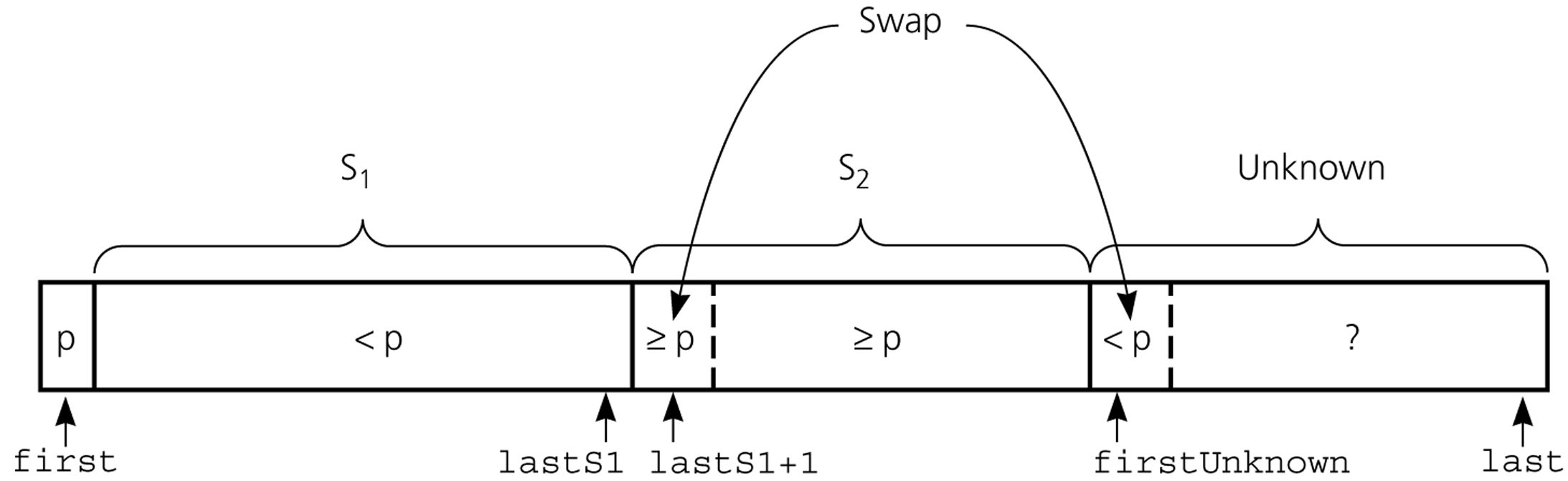 Fall 2015
CS202 - Fundamentals of Computer Science II
53
Partition Function (cont.)
Moving theArray[firstUnknown] into S2 by incrementing firstUnknown.
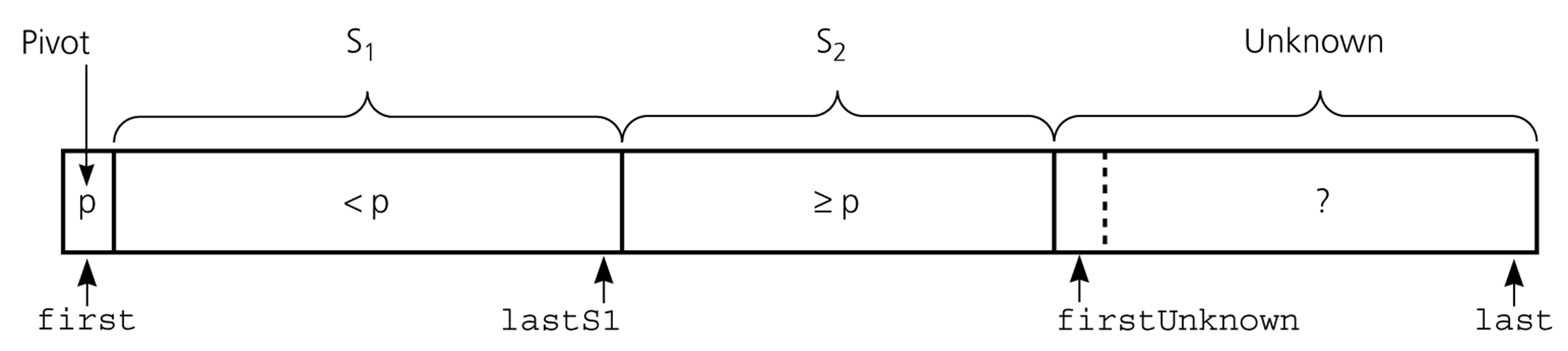 Fall 2015
CS202 - Fundamentals of Computer Science II
54
Partition Function (cont.)
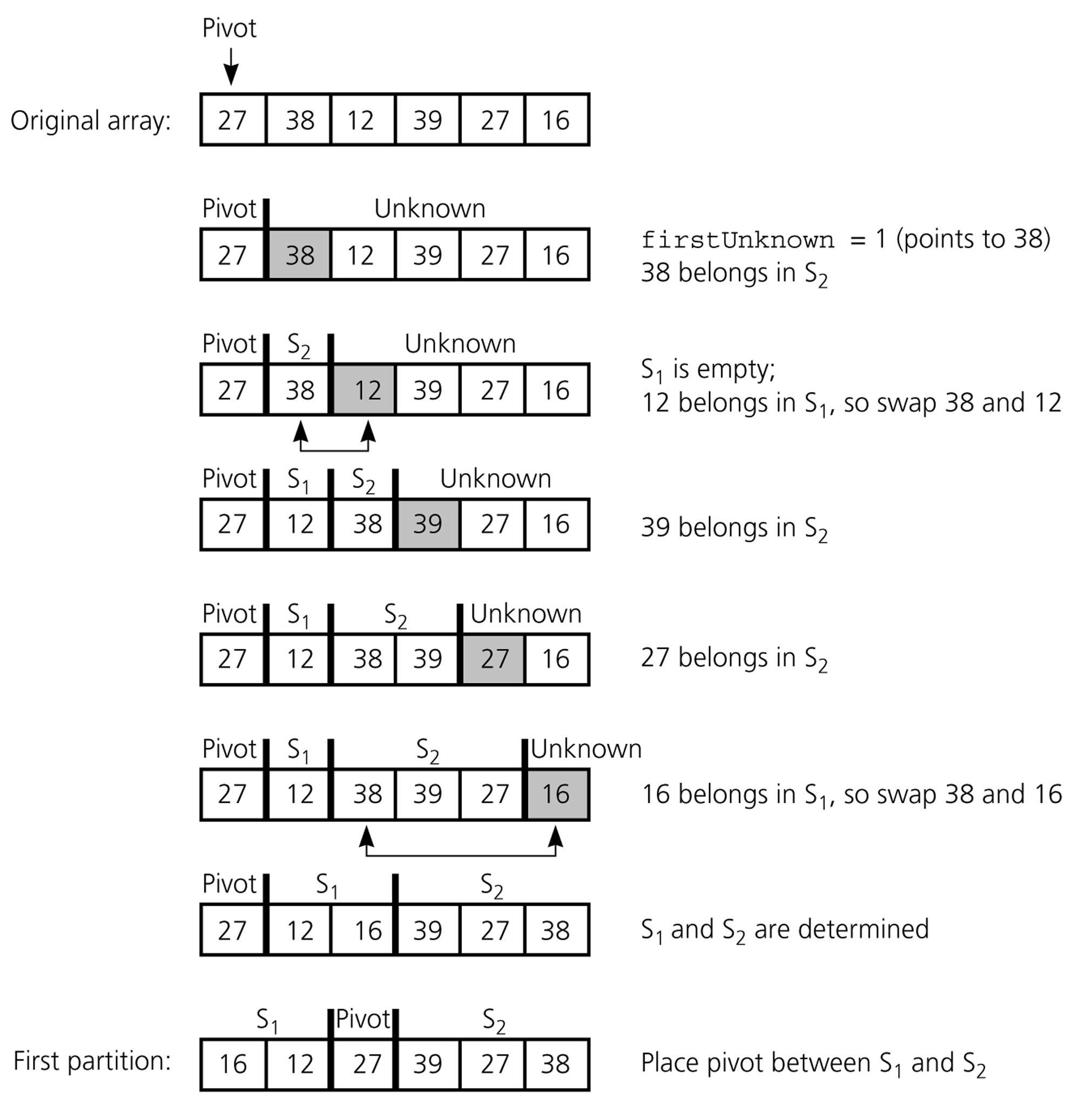 Developing the first
 partition of an array 
when the pivot is the
 first item
Fall 2015
CS202 - Fundamentals of Computer Science II
55
Quicksort Function
void quicksort(DataType theArray[], int first, int last) {
// Precondition: theArray[first..last] is an array.
// Postcondition: theArray[first..last] is sorted.

	int pivotIndex;

   if (first < last) {

      // create the partition: S1, pivot, S2
      partition(theArray, first, last, pivotIndex);

      // sort regions S1 and S2
      quicksort(theArray, first, pivotIndex-1);
      quicksort(theArray, pivotIndex+1, last);
   }
}
Fall 2015
CS202 - Fundamentals of Computer Science II
56
Partition Function
void partition(DataType theArray[], int first, int last,
			int &pivotIndex) {
   // Precondition: theArray[first..last] is an array; first <= last.
   // Postcondition: Partitions theArray[first..last] such that:
   //   S1 = theArray[first..pivotIndex-1] < pivot
   //   theArray[pivotIndex] == pivot
   //   S2 = theArray[pivotIndex+1..last] >= pivot
   
	// place pivot in theArray[first]
   choosePivot(theArray, first, last);

   DataType pivot = theArray[first]; // copy pivot

…
Fall 2015
CS202 - Fundamentals of Computer Science II
57
Partition Function (cont.)
// initially, everything but pivot is in unknown
   int lastS1 = first;           // index of last item in S1
   int firstUnknown = first + 1; // index of first item in unknown
   
	// move one item at a time until unknown region is empty
   for (  ; firstUnknown <= last; ++firstUnknown) {
      // Invariant: theArray[first+1..lastS1] < pivot
      //            theArray[lastS1+1..firstUnknown-1] >= pivot

      // move item from unknown to proper region
      if (theArray[firstUnknown] < pivot) {  	// belongs to S1
		  ++lastS1;
    	  swap(theArray[firstUnknown], theArray[lastS1]);
      }	// else belongs to S2
   }
   // place pivot in proper position and mark its location
   swap(theArray[first], theArray[lastS1]);
   pivotIndex = lastS1;
}
Fall 2015
CS202 - Fundamentals of Computer Science II
58
Quicksort – Analysis
Worst Case:  (assume that we are selecting the first element as pivot)
The pivot divides the list of size n into two sublists of sizes 0 and n-1.
The number of key comparisons 
		= n-1 + n-2 + ... + 1 
		= n2/2 – n/2		  O(n2)
The number of swaps =
		=  n-1      +     n-1 + n-2 + ... + 1 

	swaps outside of the for loop 	 swaps inside of the for loop 	
		= n2/2 + n/2 - 1		  O(n2)

So, Quicksort is O(n2) in worst case
Fall 2015
CS202 - Fundamentals of Computer Science II
59
Quicksort – Analysis
Quicksort is O(n*log2n) in the best case and average case.

Quicksort is slow when the array is already sorted and we choose the first element as the pivot.

Although the worst case behavior is not so good, and its average case behavior is much better than its worst case.
So, Quicksort is one of best sorting algorithms using key comparisons.
Fall 2015
CS202 - Fundamentals of Computer Science II
60
Quicksort – Analysis
A worst-case partitioning with quicksort
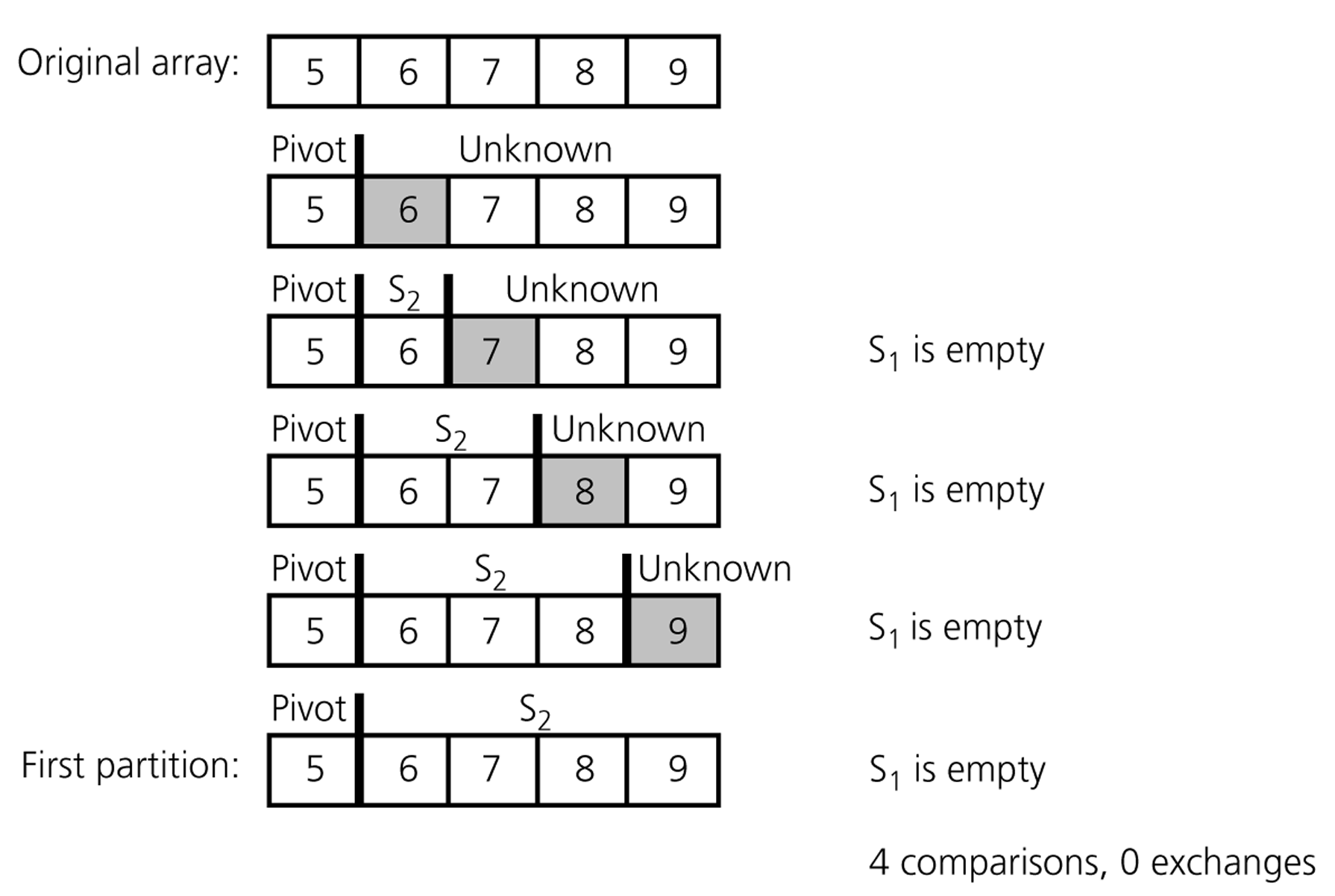 Fall 2015
CS202 - Fundamentals of Computer Science II
61
Quicksort – Analysis
An average-case partitioning with quicksort
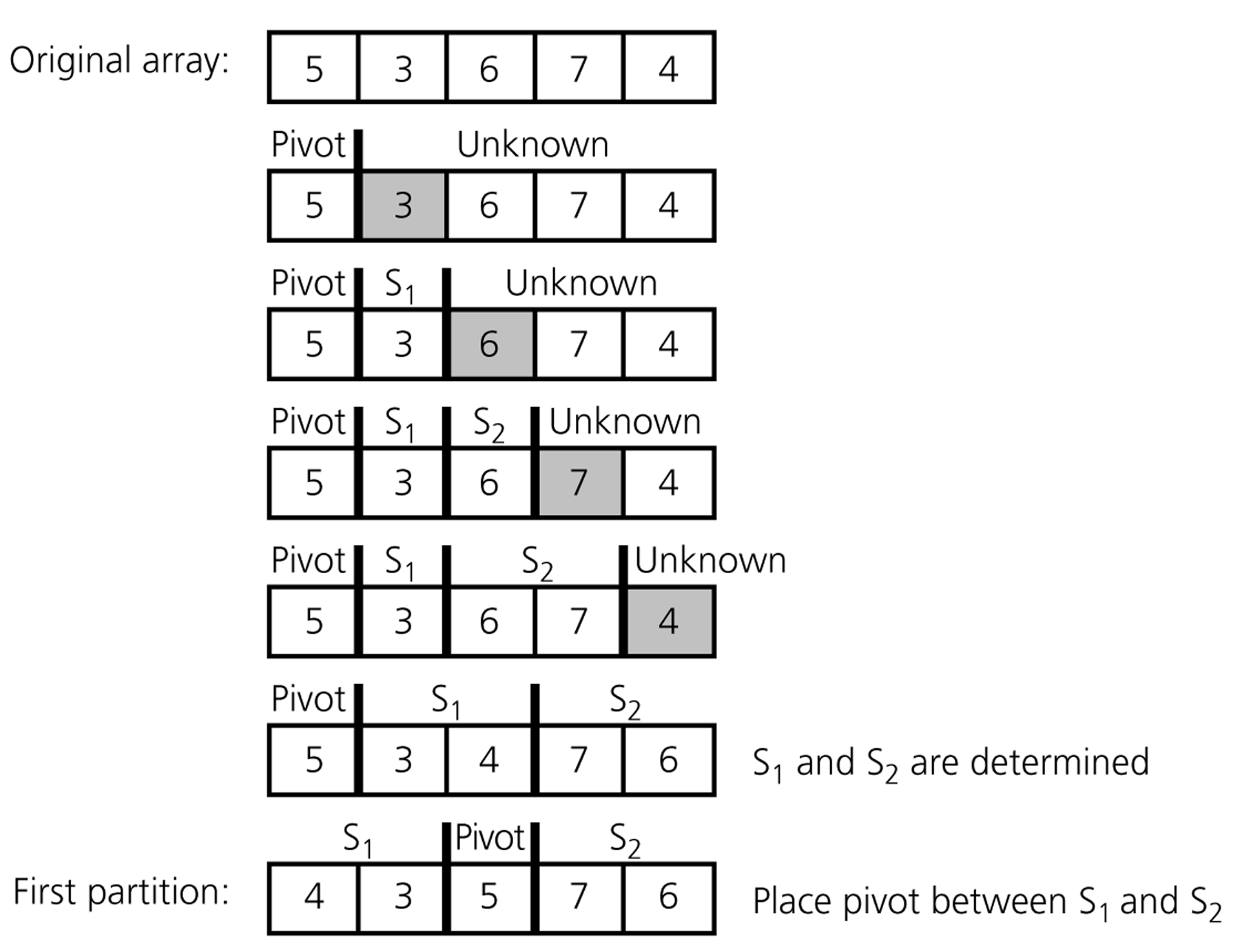 Fall 2015
CS202 - Fundamentals of Computer Science II
62
Other Sorting Algorithms?
Fall 2015
CS202 - Fundamentals of Computer Science II
63
Other Sorting Algorithms?
Many! For example:
Shell sort
Comb sort
Heapsort
Counting sort
Bucket sort
Distribution sort
Timsort

e.g. Check http://en.wikipedia.org/wiki/Sorting_algorithm for a table comparing sorting algorithms.
Fall 2015
CS202 - Fundamentals of Computer Science II
64
Radix Sort
Radix sort algorithm different than other sorting algorithms that we talked.
It does not use key comparisons to sort an array.

The radix sort :
Treats each data item as a character string.
First group data items according to their rightmost character, and put these groups into order w.r.t. this rightmost character.
Then, combine these groups.
Repeat these grouping and combining operations for all other character positions in the data items from the rightmost to the leftmost character position.
At the end, the sort operation will be completed.
Fall 2015
CS202 - Fundamentals of Computer Science II
65
Radix Sort – Example
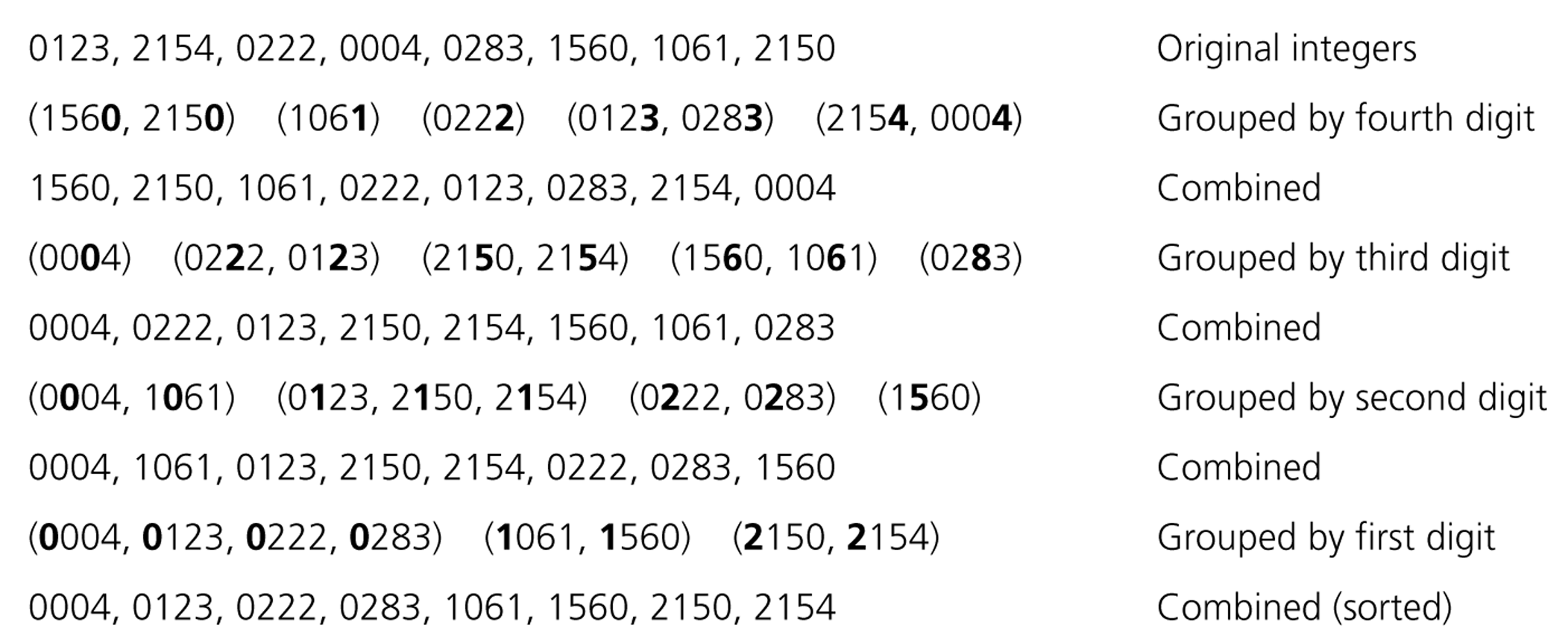 Fall 2015
CS202 - Fundamentals of Computer Science II
66
Radix Sort – Example
mom, dad, god, fat, bad, cat, mad, pat, bar, him	     original list 
(dad,god,bad,mad) (mom,him) (bar) (fat,cat,pat)	     group strings by rightmost letter
dad,god,bad,mad,mom,him,bar,fat,cat,pat		     combine groups
(dad,bad,mad,bar,fat,cat,pat) (him) (god,mom)	     group strings by middle letter
dad,bad,mad,bar,fat,cat,pat,him,god,mom		     combine groups
(bad,bar) (cat) (dad) (fat) (god) (him) (mad,mom) (pat)  group strings by middle letter

bad,bar,cat,dad,fat,god,him,mad,mom,par		      combine groups (SORTED)
Fall 2015
CS202 - Fundamentals of Computer Science II
67
Radix Sort - Algorithm
radixSort( int theArray[], in n:integer, in d:integer)
// sort n d-digit integers in the array theArray
	for (j=d down to 1) {
	     Initialize 10 groups to empty
	     Initialize a counter for each group to 0
	     for (i=0 through n-1) {
	          k = jth digit of theArray[i]
	          Place theArray[i] at the end of group k
	          Increase kth counter by 1
	     }
	     Replace the items in theArray with all the items in 
		 group 0, followed by all the items in group 1, and so on.
	}
Fall 2015
CS202 - Fundamentals of Computer Science II
68
Radix Sort -- Analysis
The radix sort algorithm requires  2*n*d moves to sort n strings of d characters each.
	 So, Radix Sort is O(n)

Although the radix sort is O(n), it is not appropriate as a general-purpose sorting algorithm.
Its memory requirement is   d * original size of data (because each group should be big enough to hold the original data collection.)
For example, to sort string of uppercase letters. we need 27 groups.
The radix sort is more appropriate for a linked list than an array. (we will not need the huge memory in this case)
Fall 2015
CS202 - Fundamentals of Computer Science II
69
Comparison of Sorting Algorithms
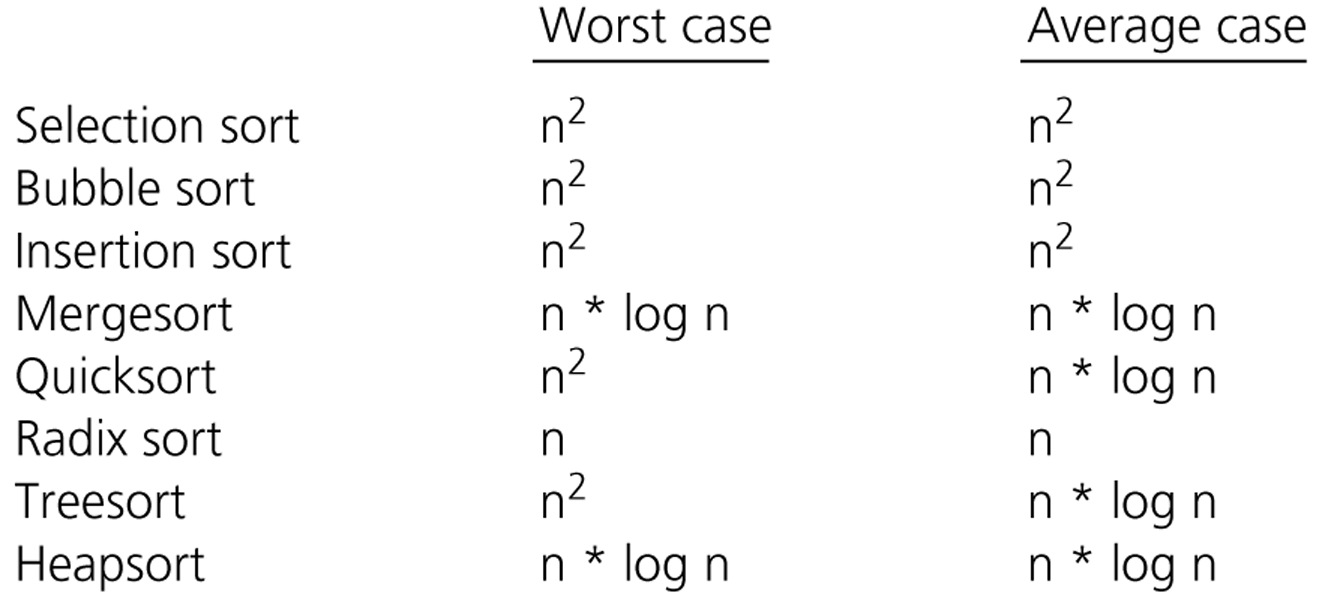 Fall 2015
CS202 - Fundamentals of Computer Science II
70